Ribbed Pad Isolator
Ribbed Pads
 The 90 degree crossing design of the ribs on top and bottom surface of these pads will help to dissipate the mechanical and noise vibrations very effectively.  The dampening effect resulting will eliminate the stress and noise vibration from the machinery to the surrounding fixtures.
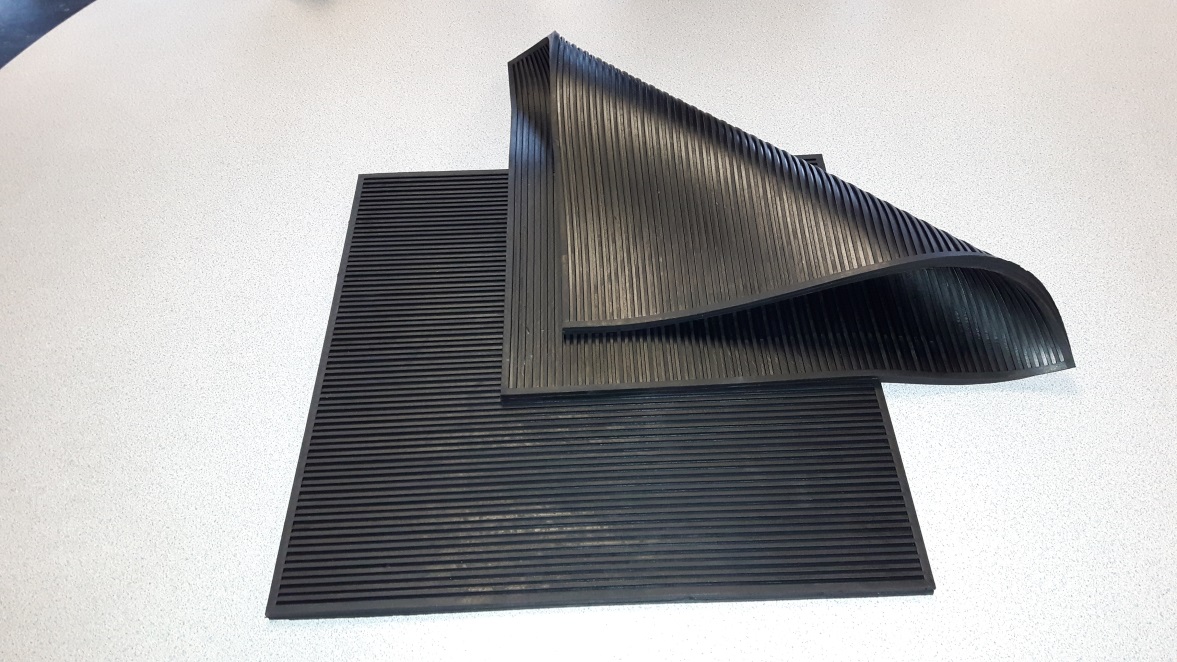 Ribbed Pads
Pads are 3/8” (9.5mm) thick
Shore A hardness  ranges from 40 to 80  
       The shore hardness of the pad dictates the effectiveness
        of dampening
Materials Natural Rubber or Synthetic Polychloroprene
       Polychloroprene is used where flame and grease resistance
Easily cut to size with a sharp utility knife
WEGU MANUFACTURING INC 1707 Harbour St. Whitby 905-668-2359 sales@wegucanada.com  www.wegumanufacturing.com